Ankieta nt. wiary
Jasielska liga naukowa z Orlenem 2023
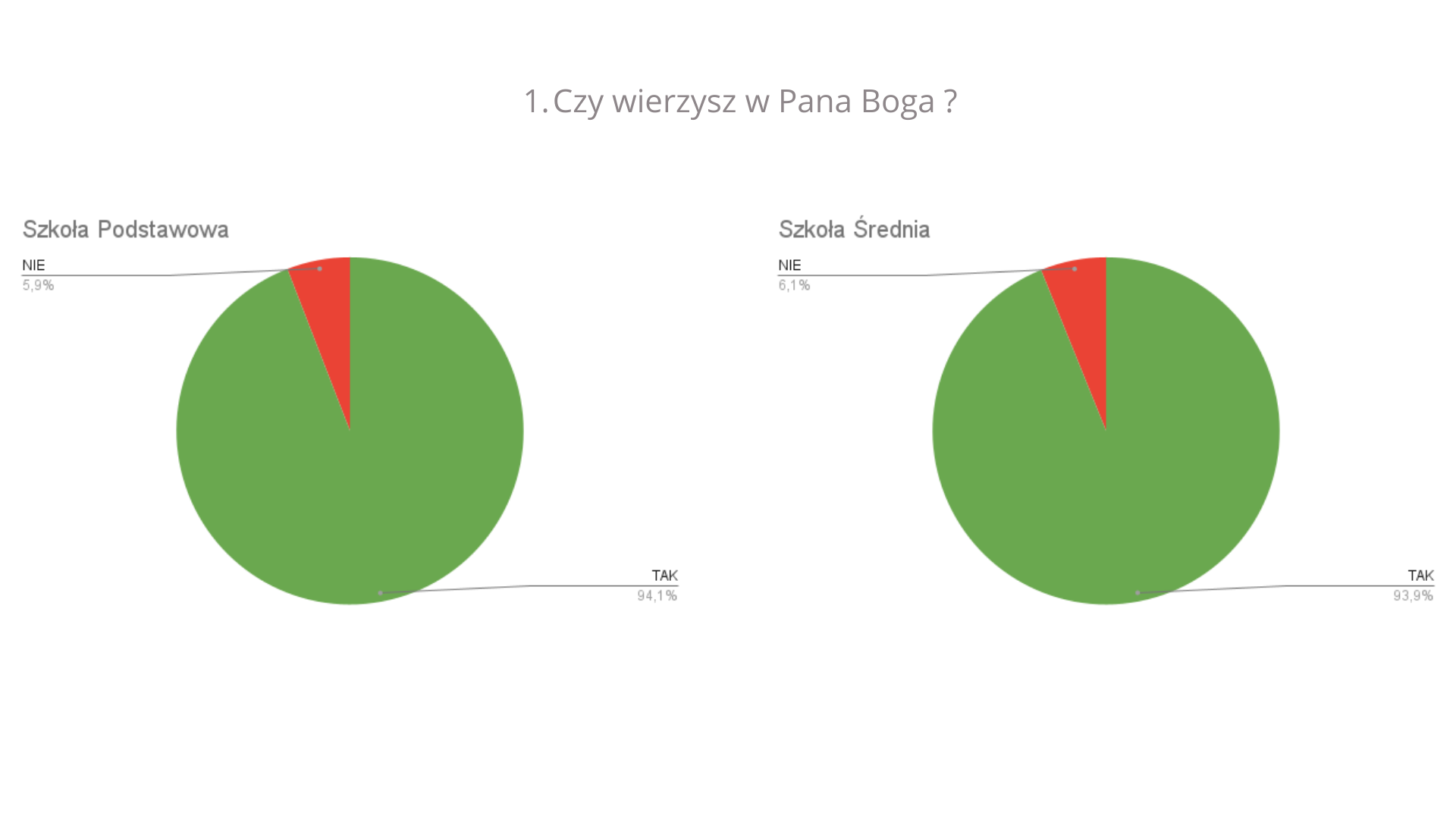 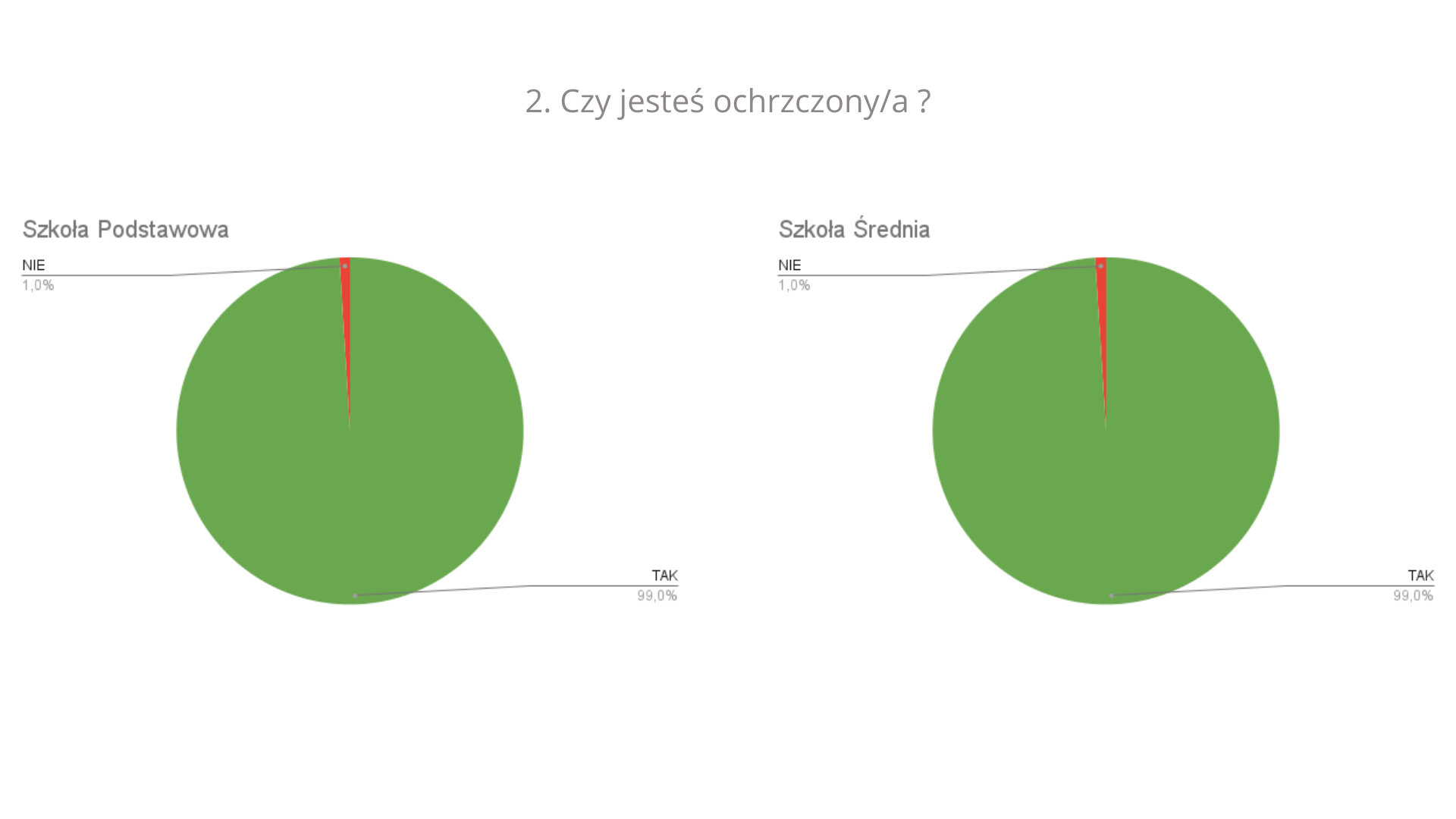 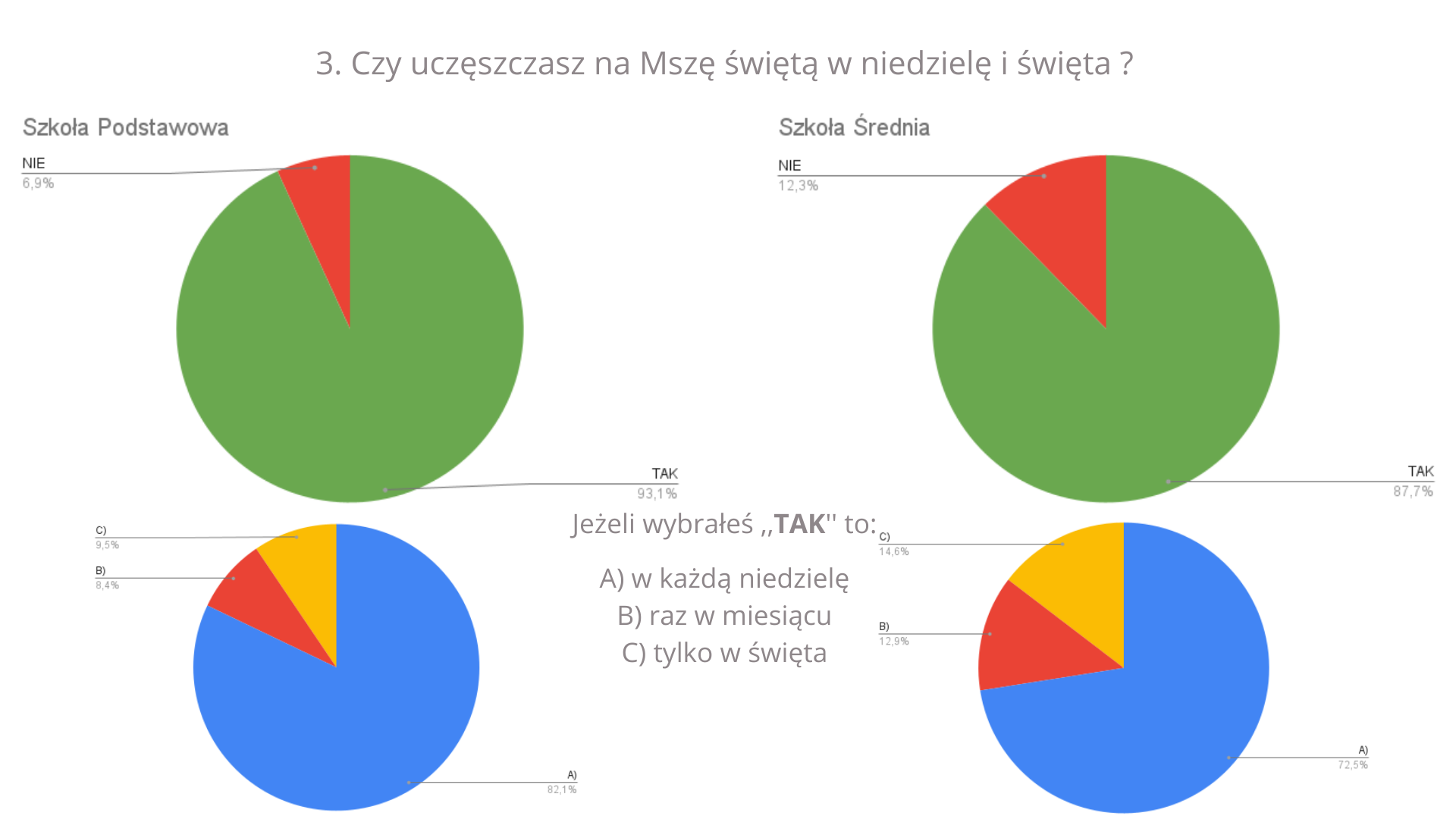 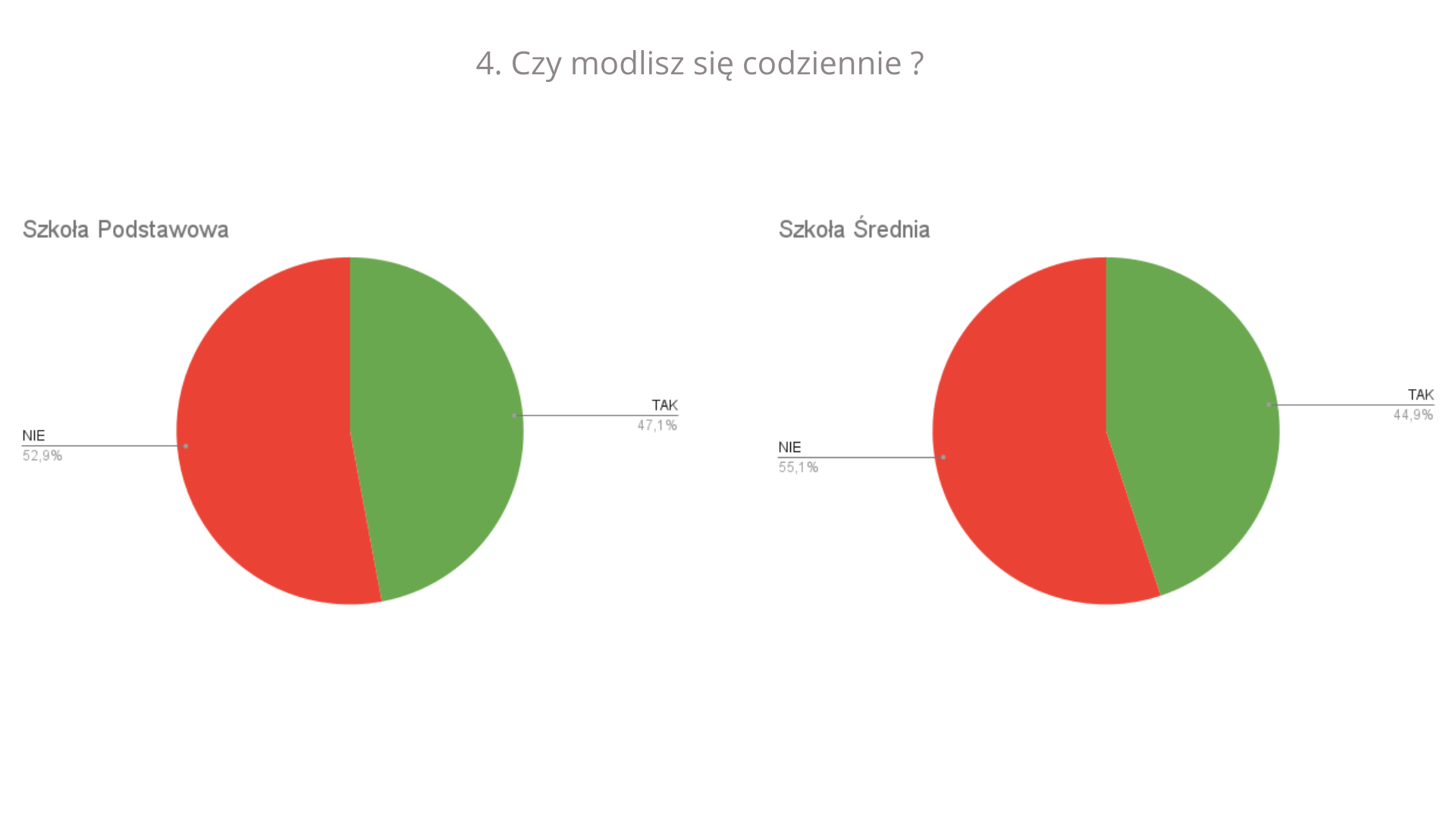 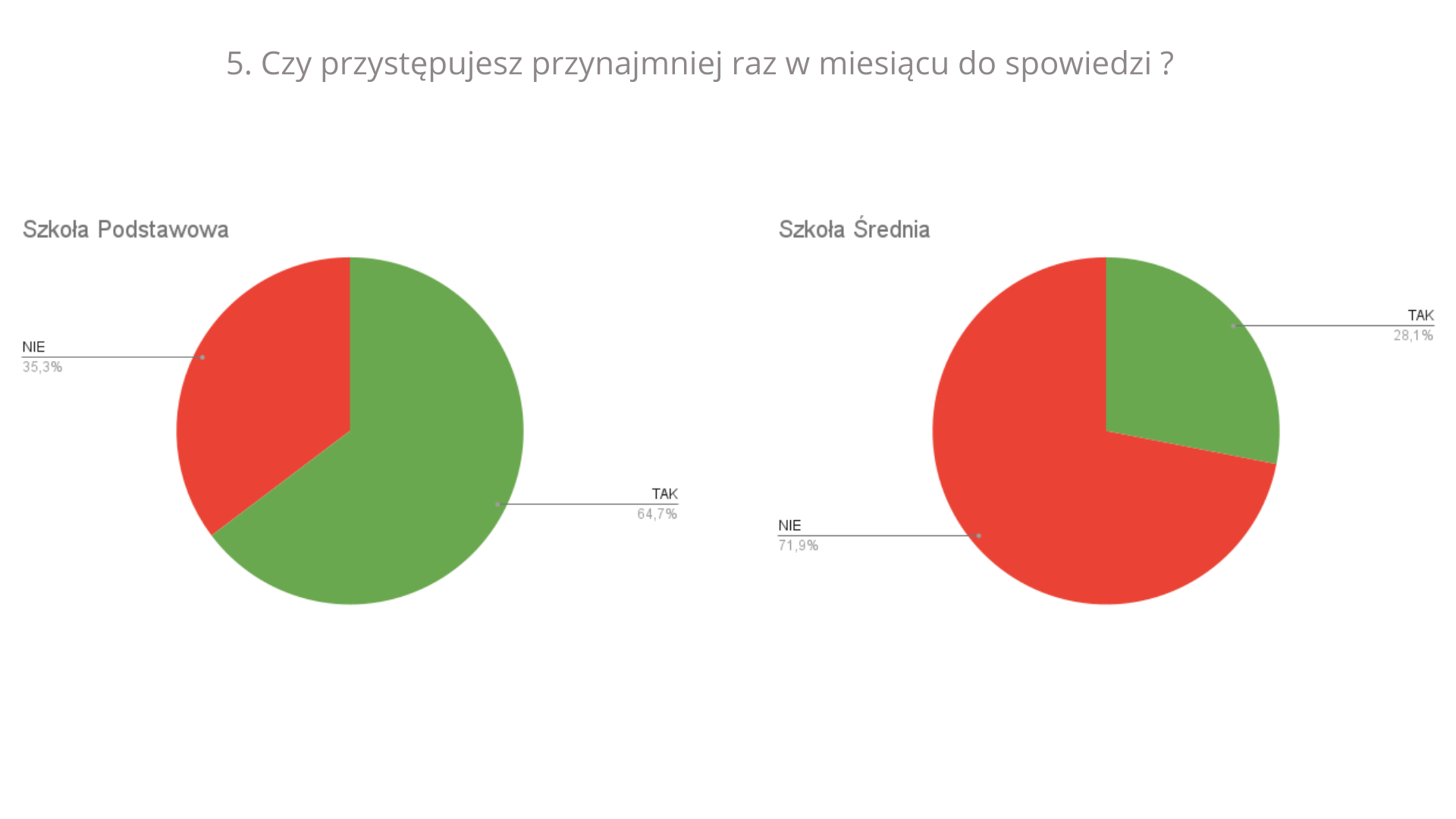 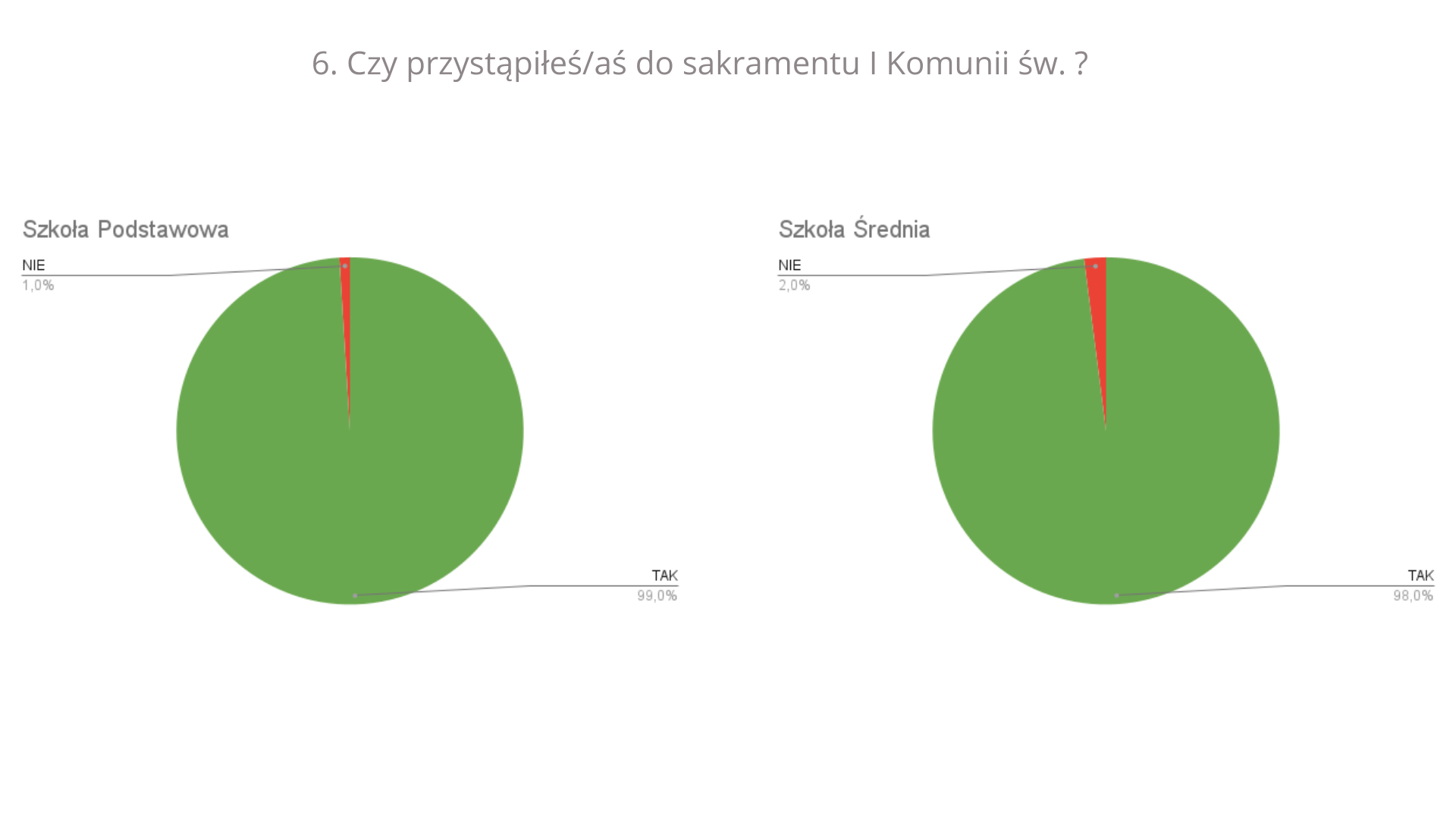 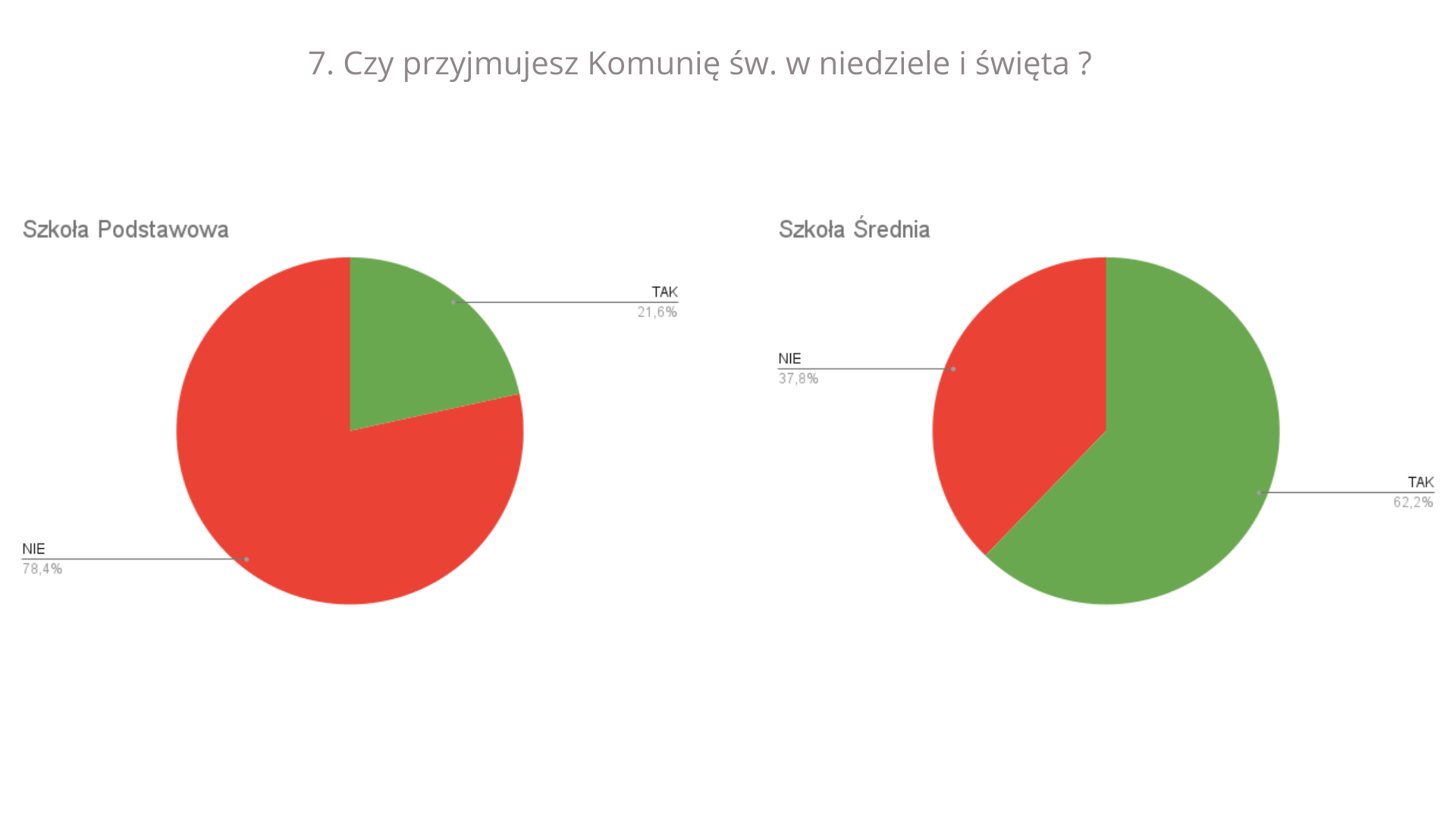 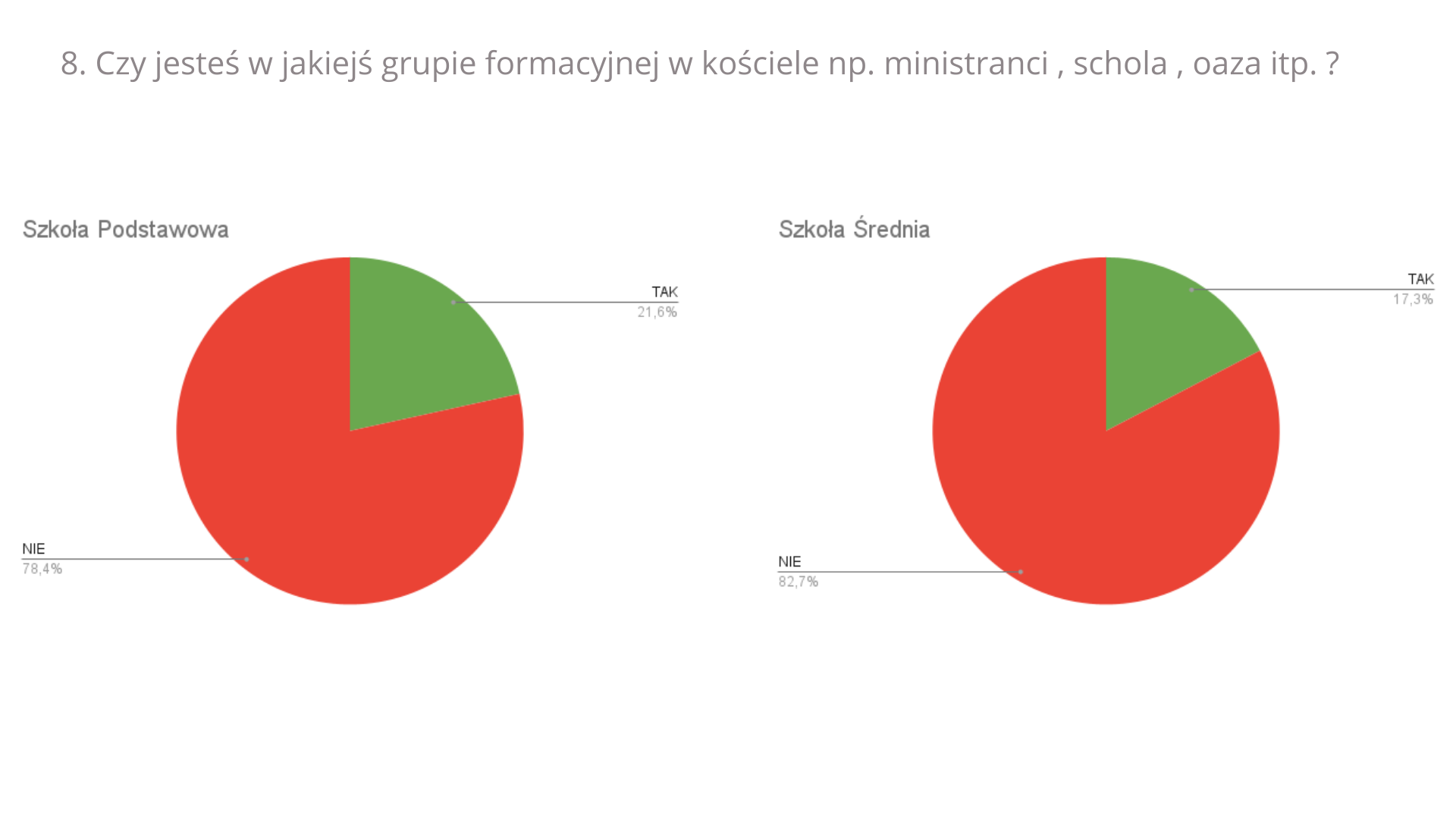 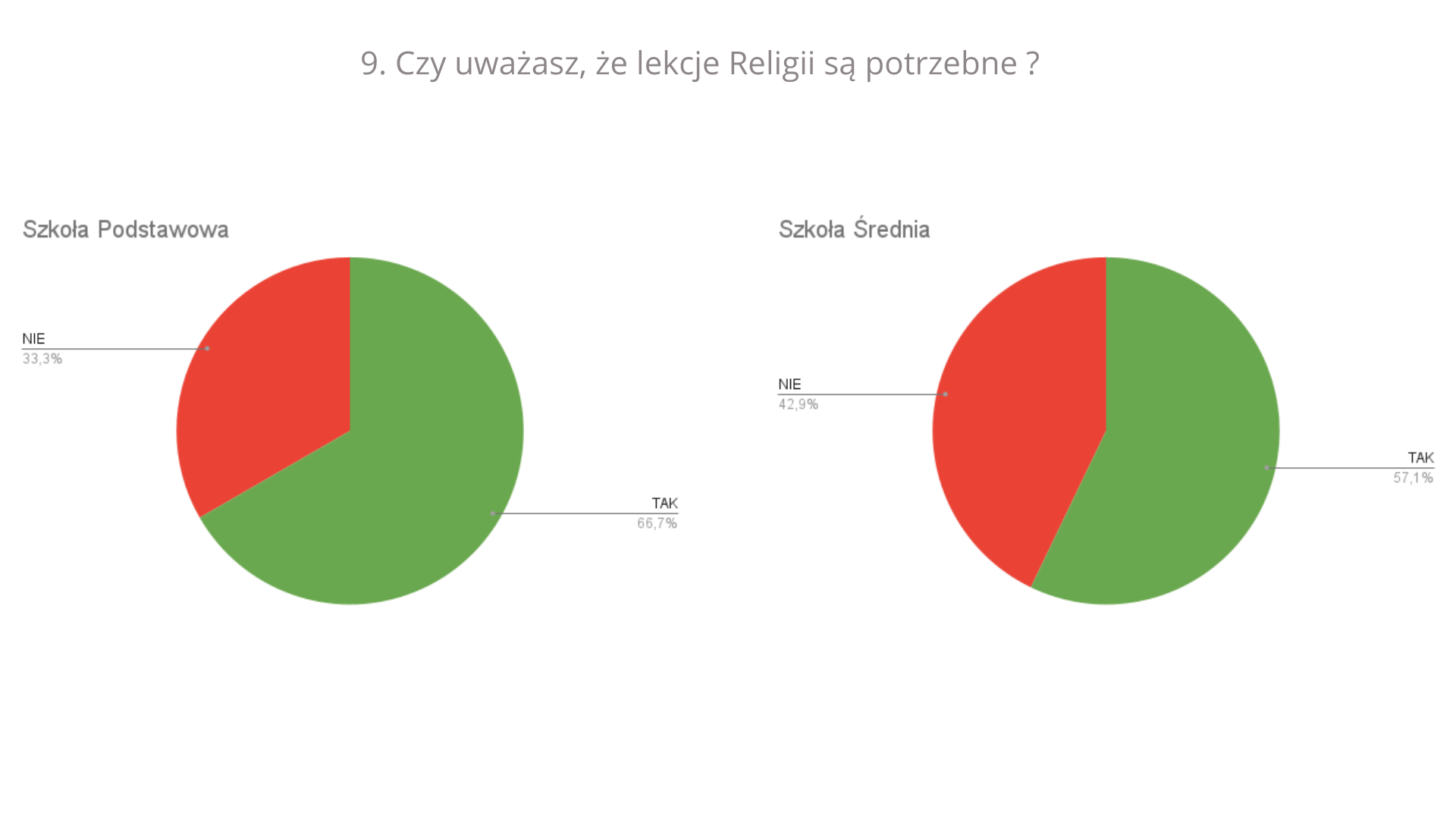 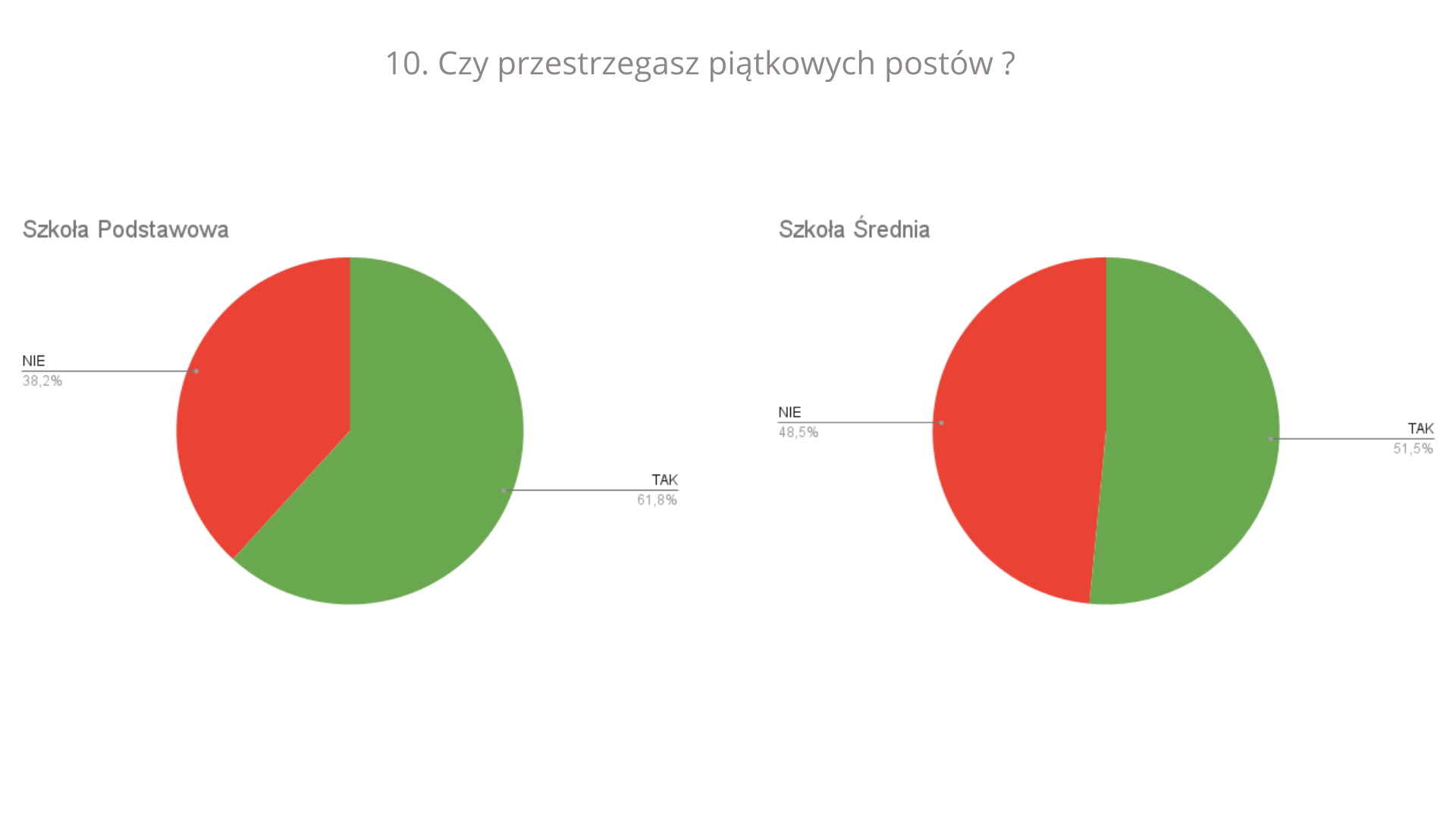 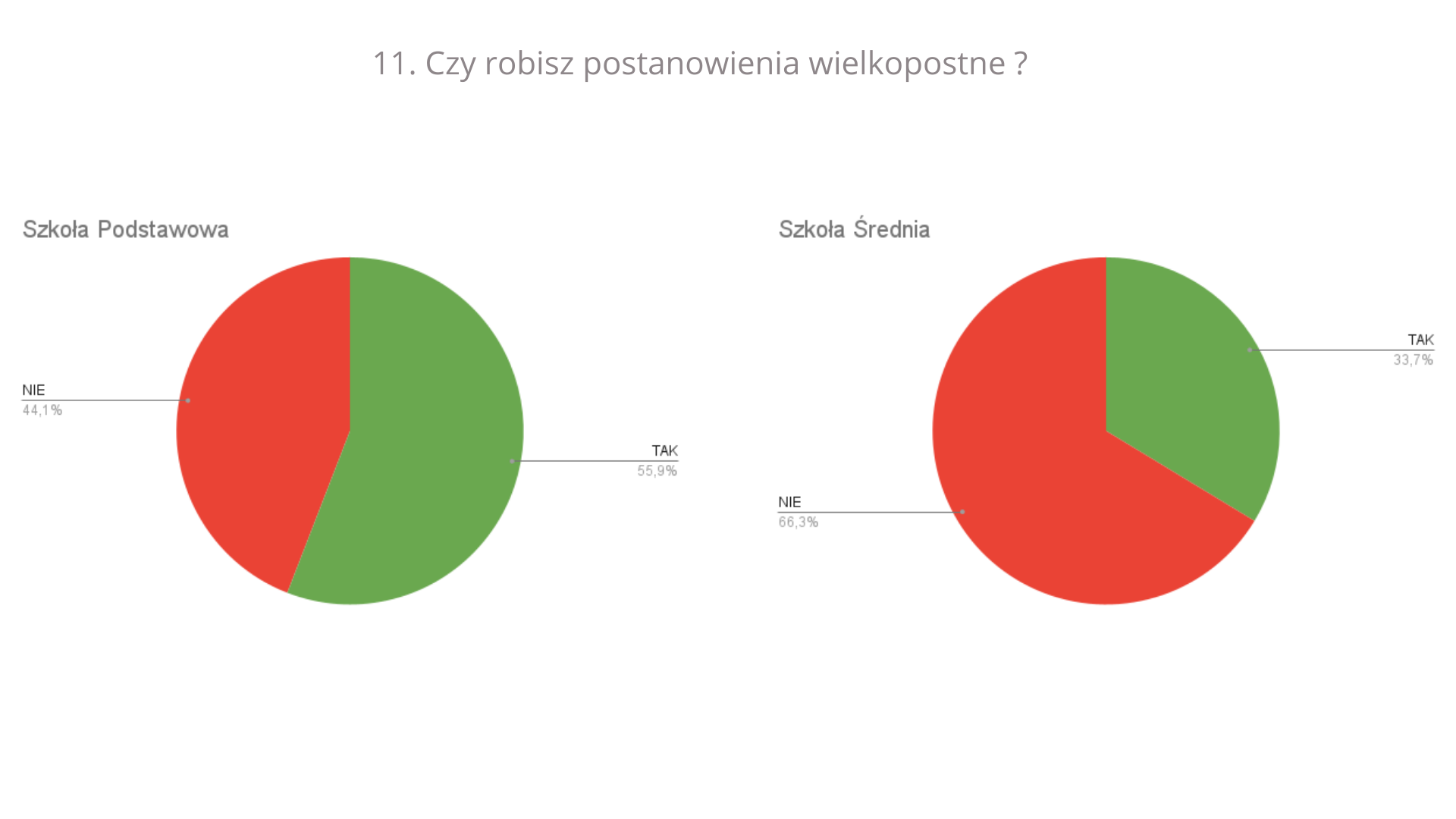 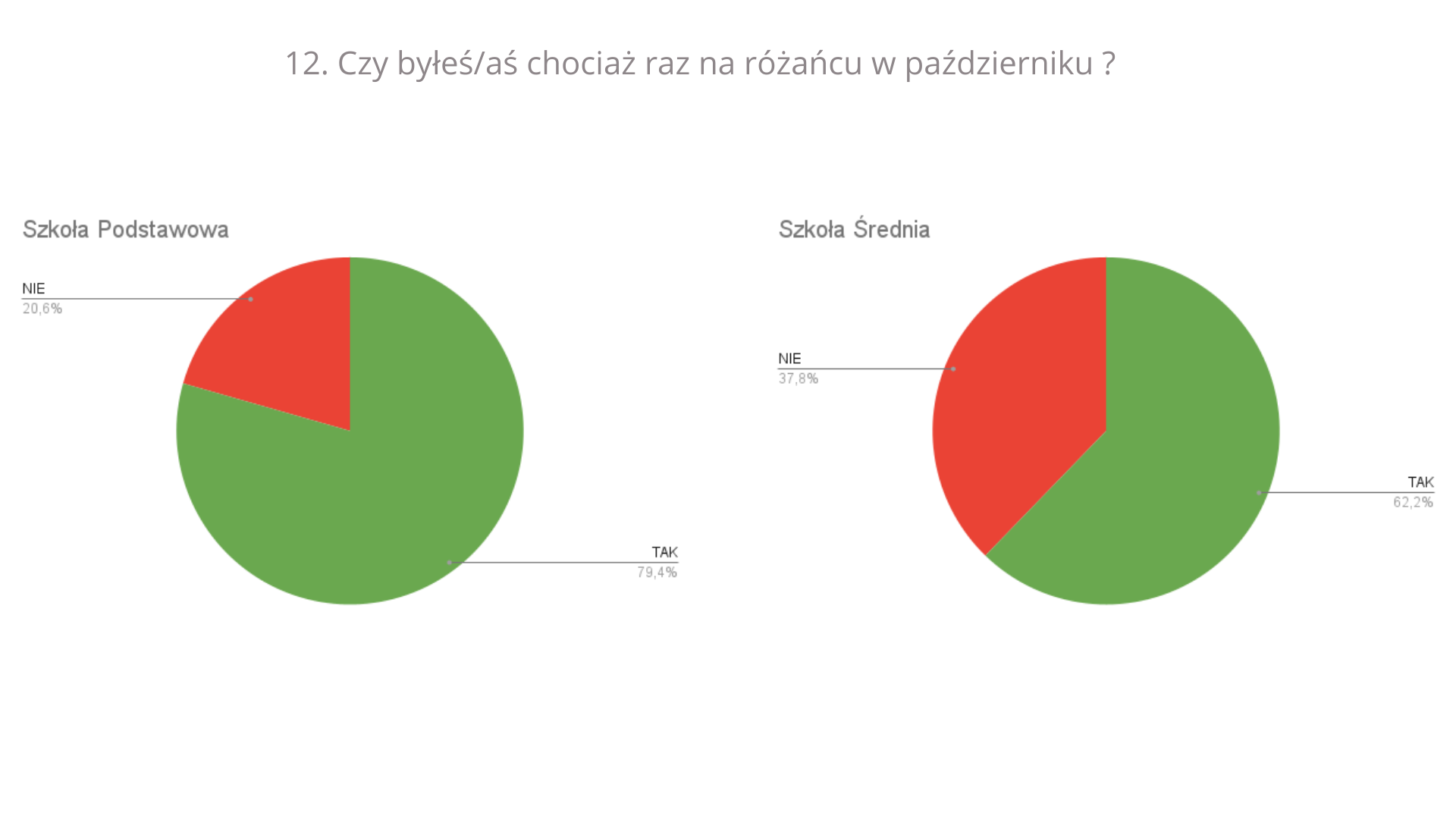 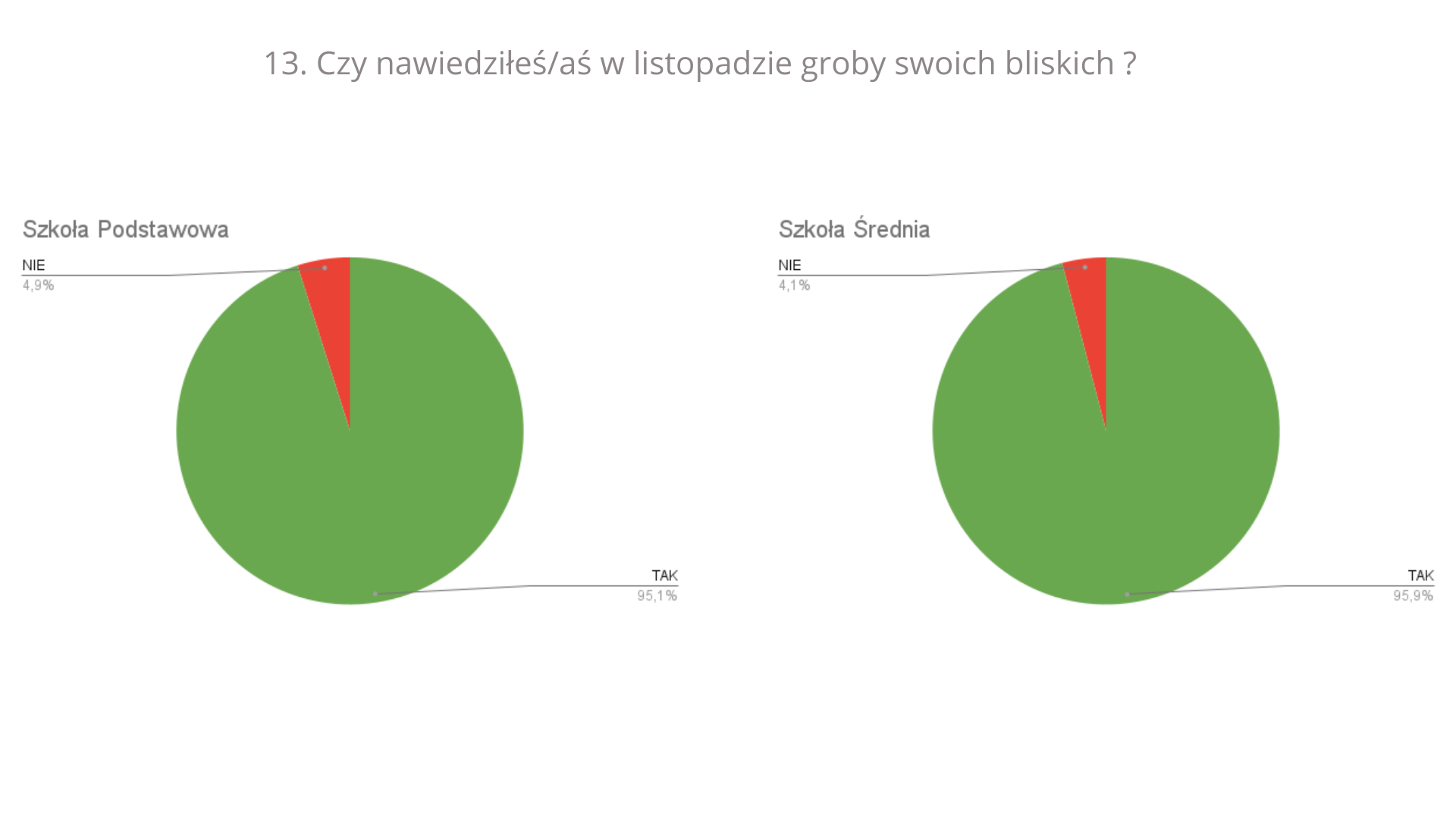 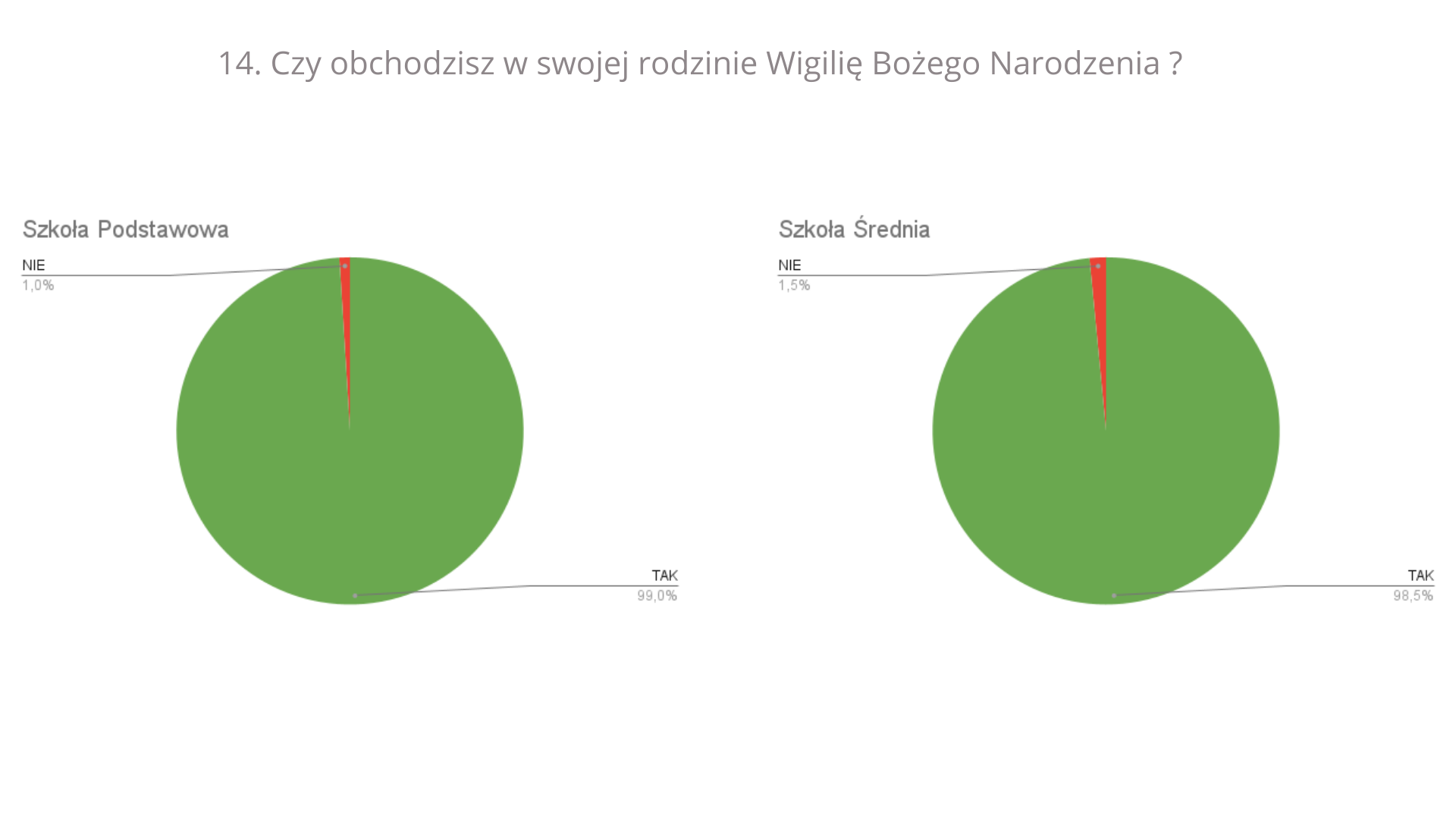 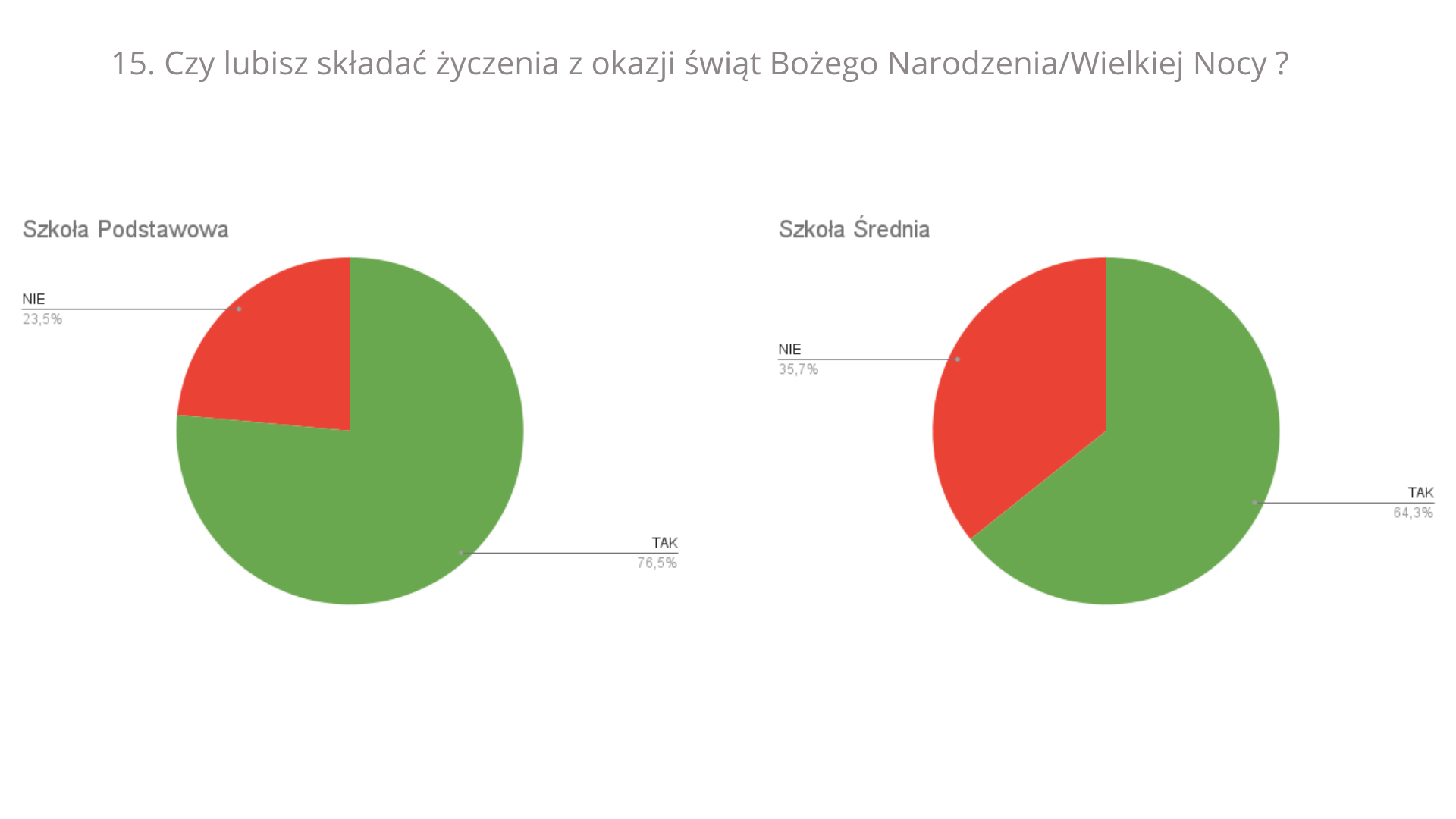 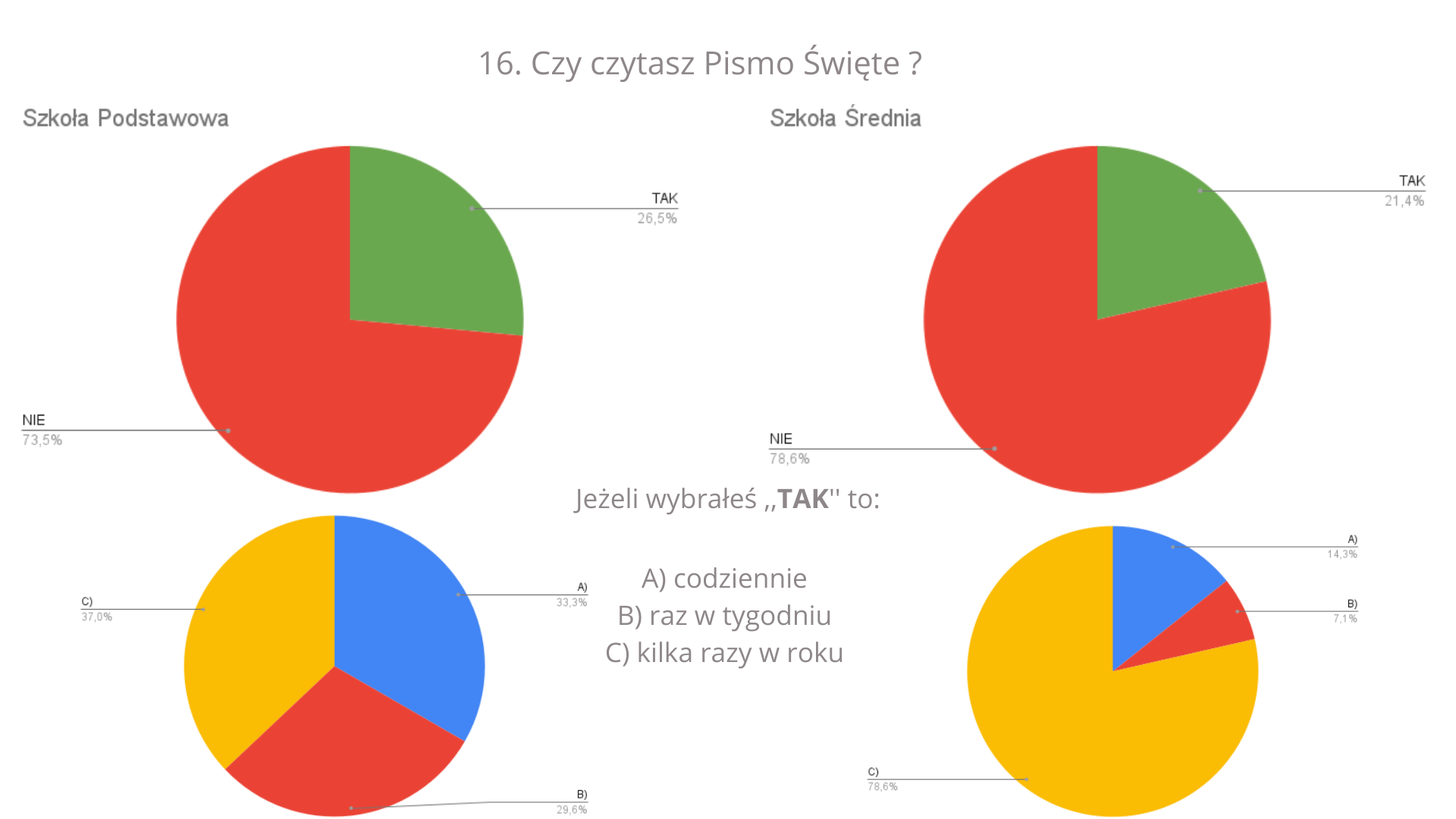 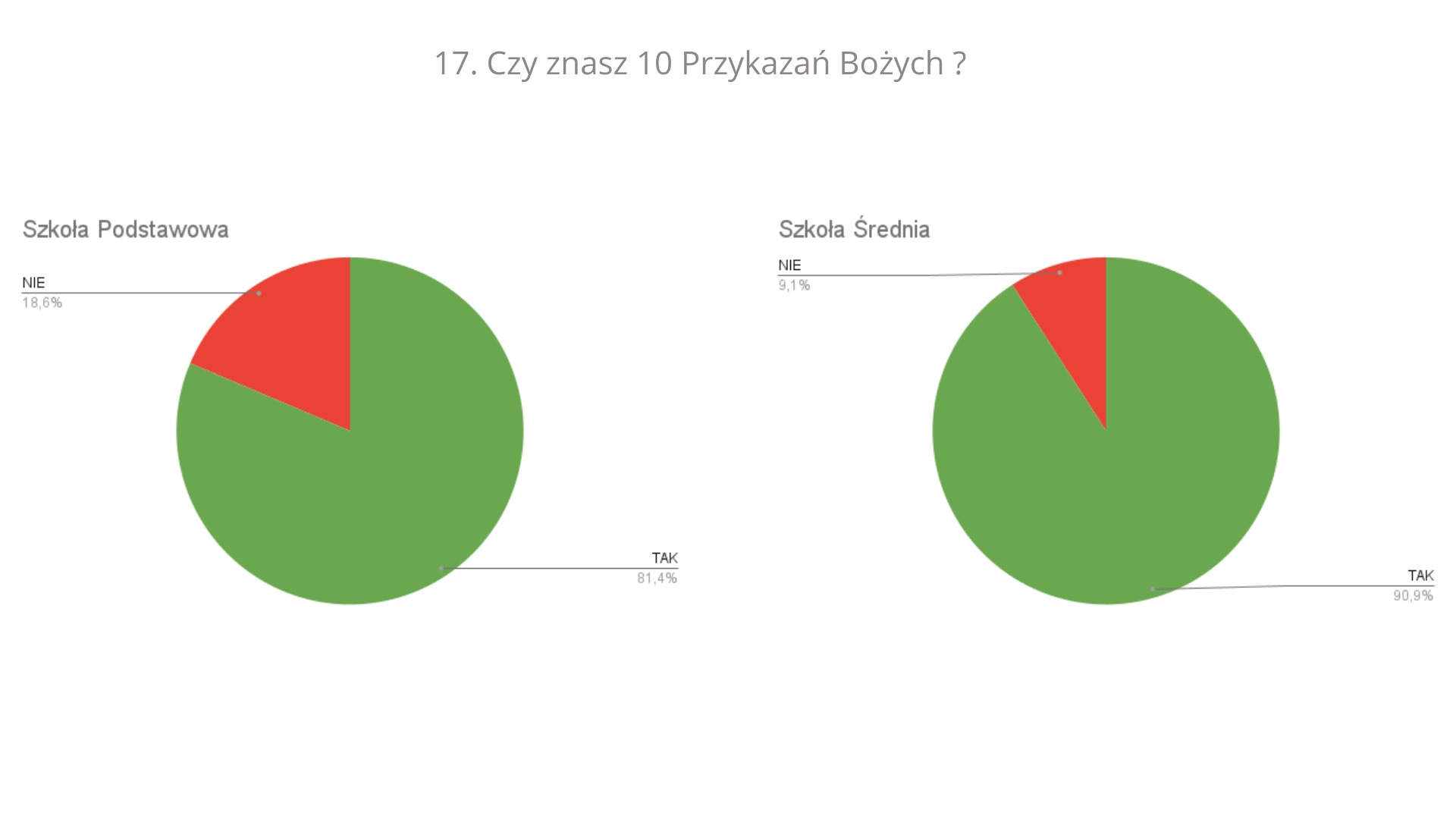 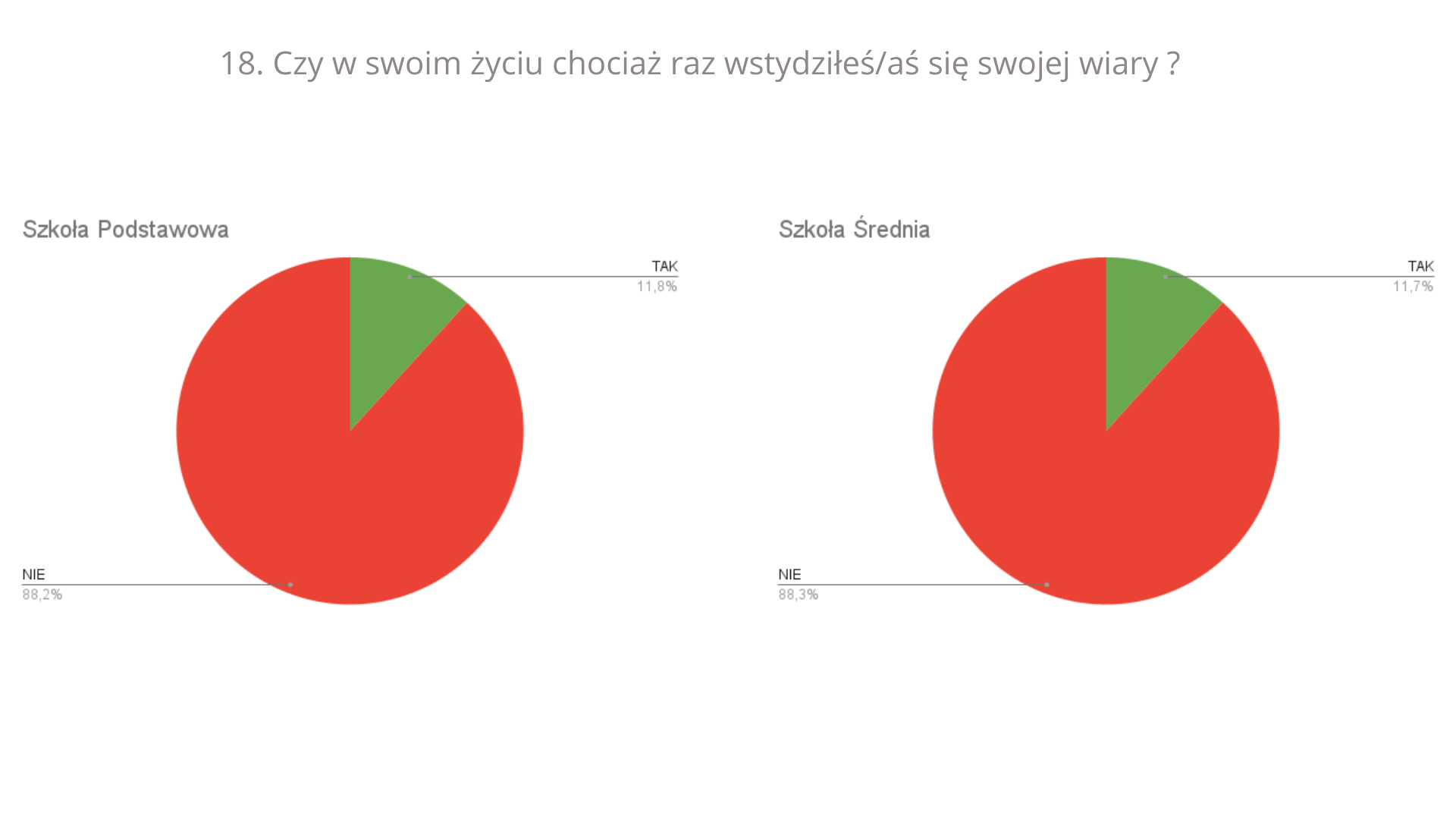 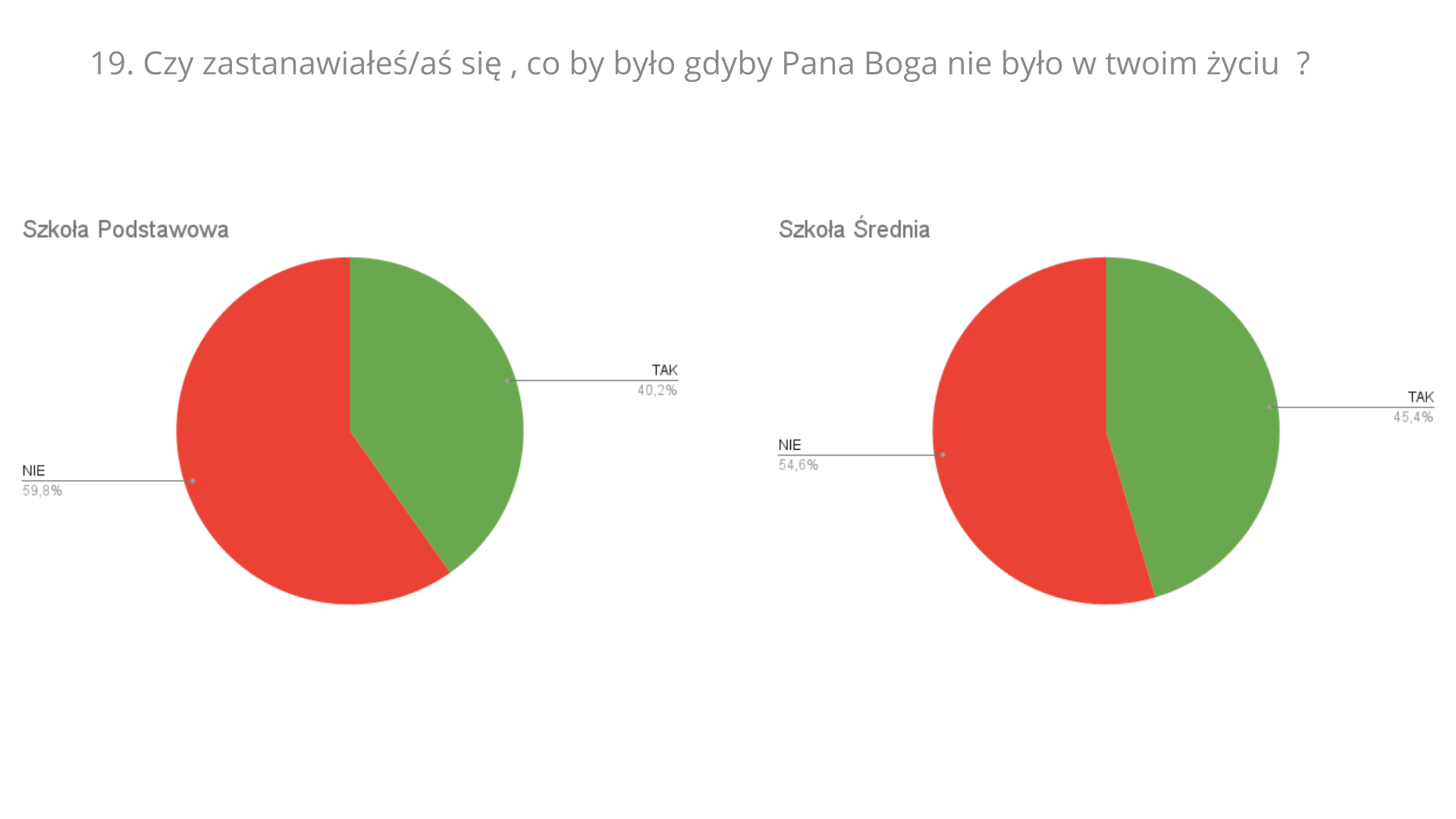 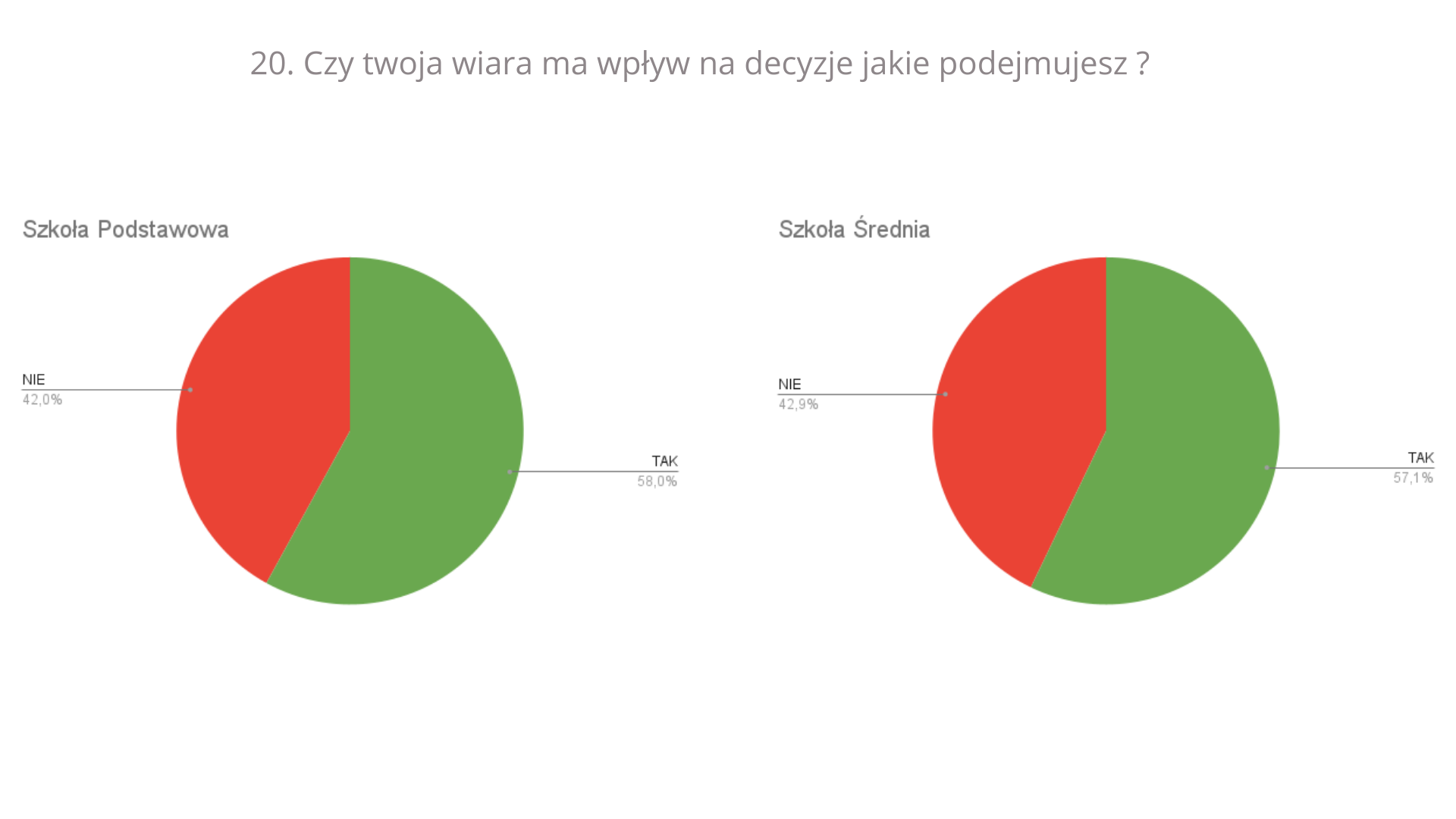